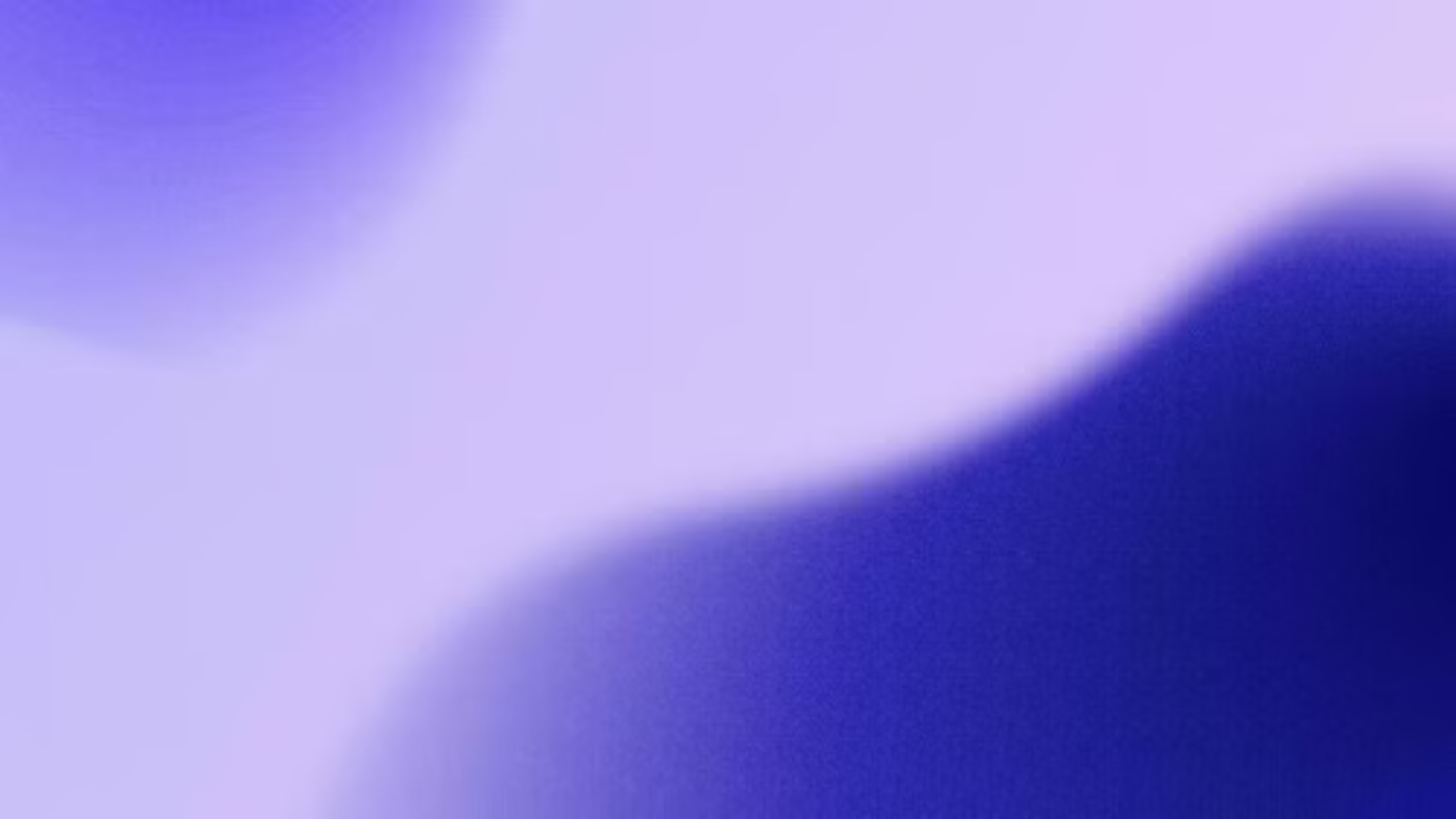 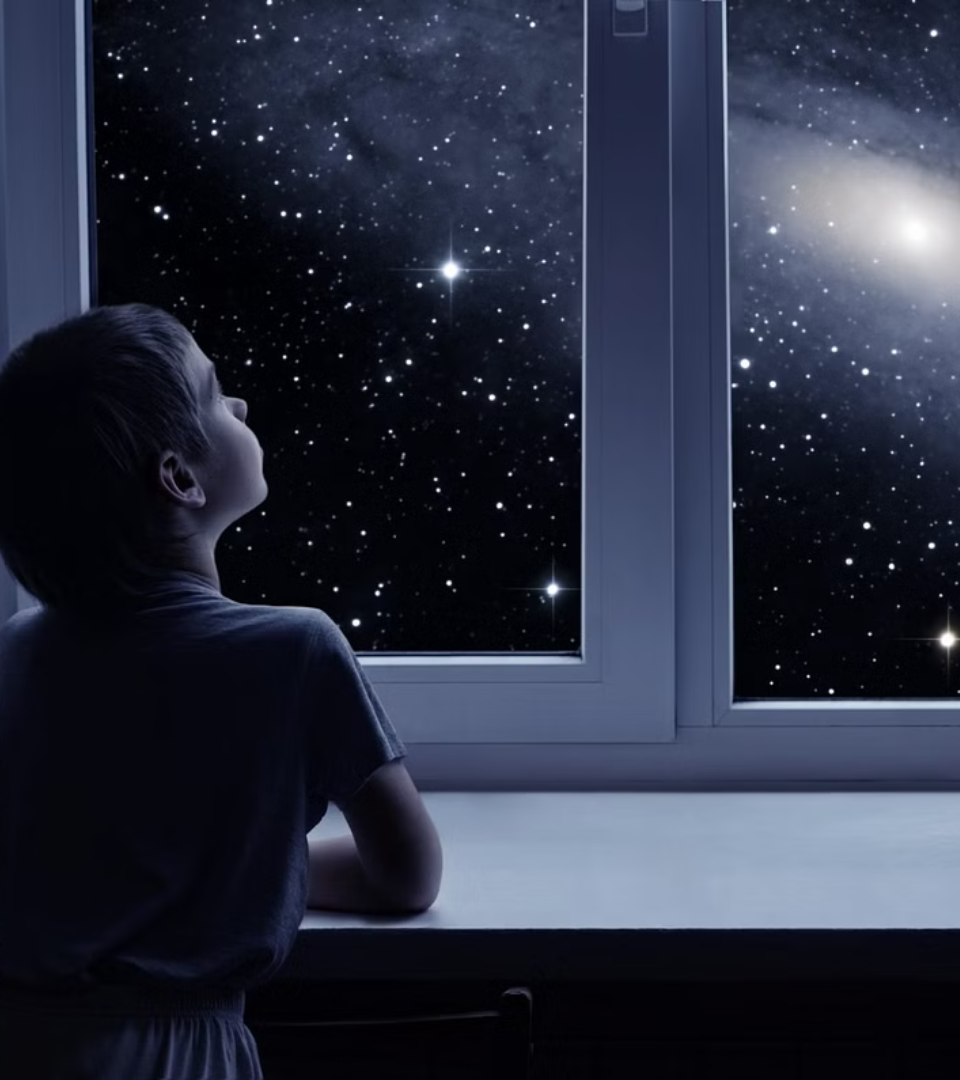 Проблемы детского суицида
newUROKI.net
Детский суицид — серьезная проблема, которая затрагивает людей во всех уголках мира. Несмотря на то, что мы не можем избавиться от него полностью, мы должны осознать масштабы этой проблемы и начать действовать. Именно поэтому мы собрались сегодня, чтобы поговорить о суицидальном поведении, его причинах, признаках и путях его предотвращения.
Презентация для классного часа в 10 классе по теме: "Проблемы детского суицида"
Новые УРОКИ newUROKI.net
Всё для учителя – всё бесплатно!
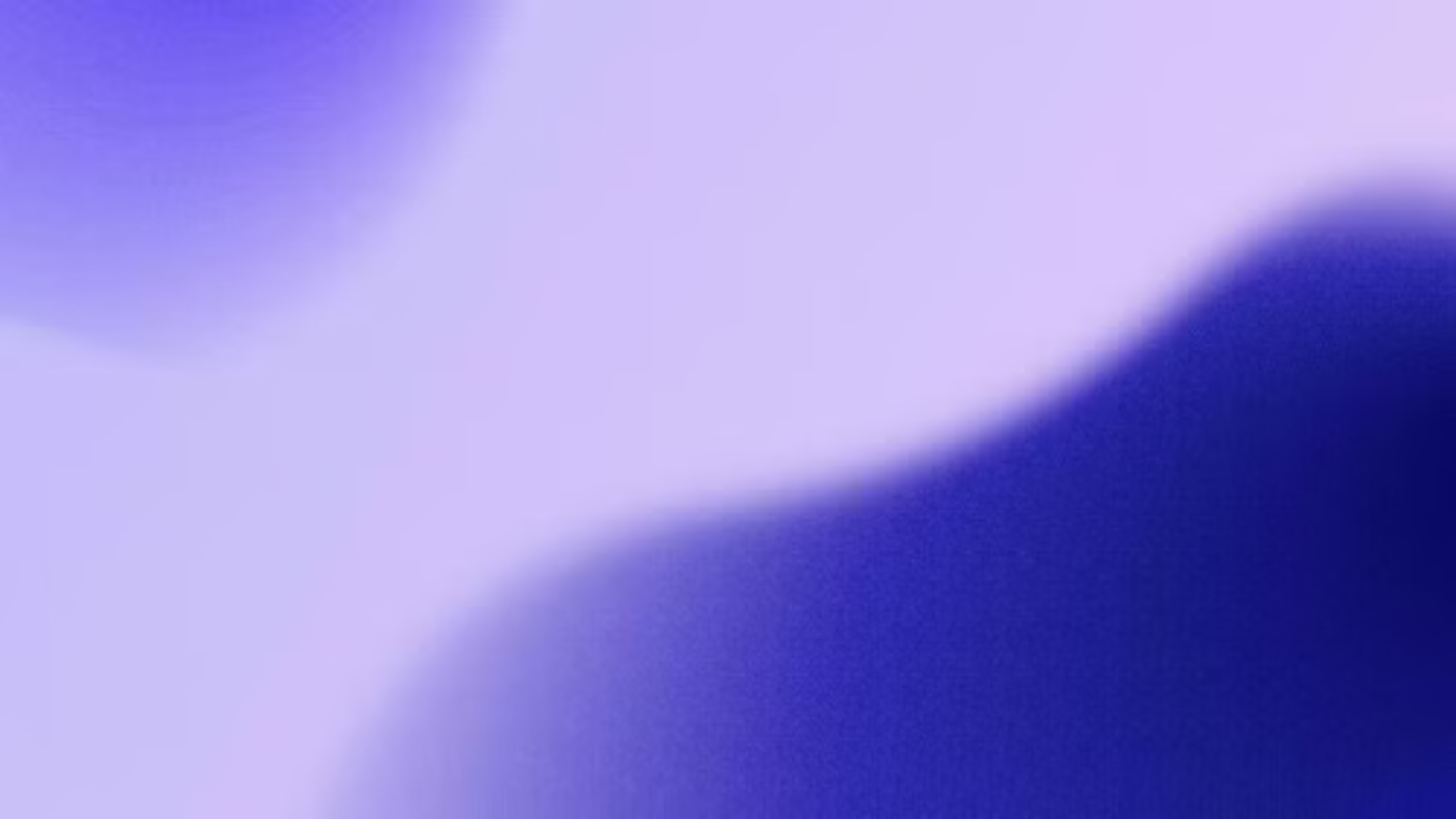 newUROKI.net
Введение в проблему детского суицида
Суицид — это серьезный и сложный вопрос, затрагивающий всех нас, независимо от возраста или социального положения. В подростковом возрасте, когда формируется личность, поиск своего места в мире и уверенность в себе, суицидальные мысли могут стать результатом многих стрессовых факторов. Важно помнить, что ни одна ситуация не является неразрешимой, и есть люди, которые могут помочь преодолеть трудности.
Статистика
Факторы риска
Суицид является одной из ведущих причин смерти среди подростков. Согласно данным ВОЗ, ежегодно регистрируется более 800 тысяч случаев суицида, из которых 20% приходится на подростков.
Существует ряд факторов, которые могут повышать риск суицидального поведения. К ним относятся семейные проблемы, депрессия, школа, злоупотребление психоактивными веществами, а также отсутствие поддержки и чувства принадлежности.
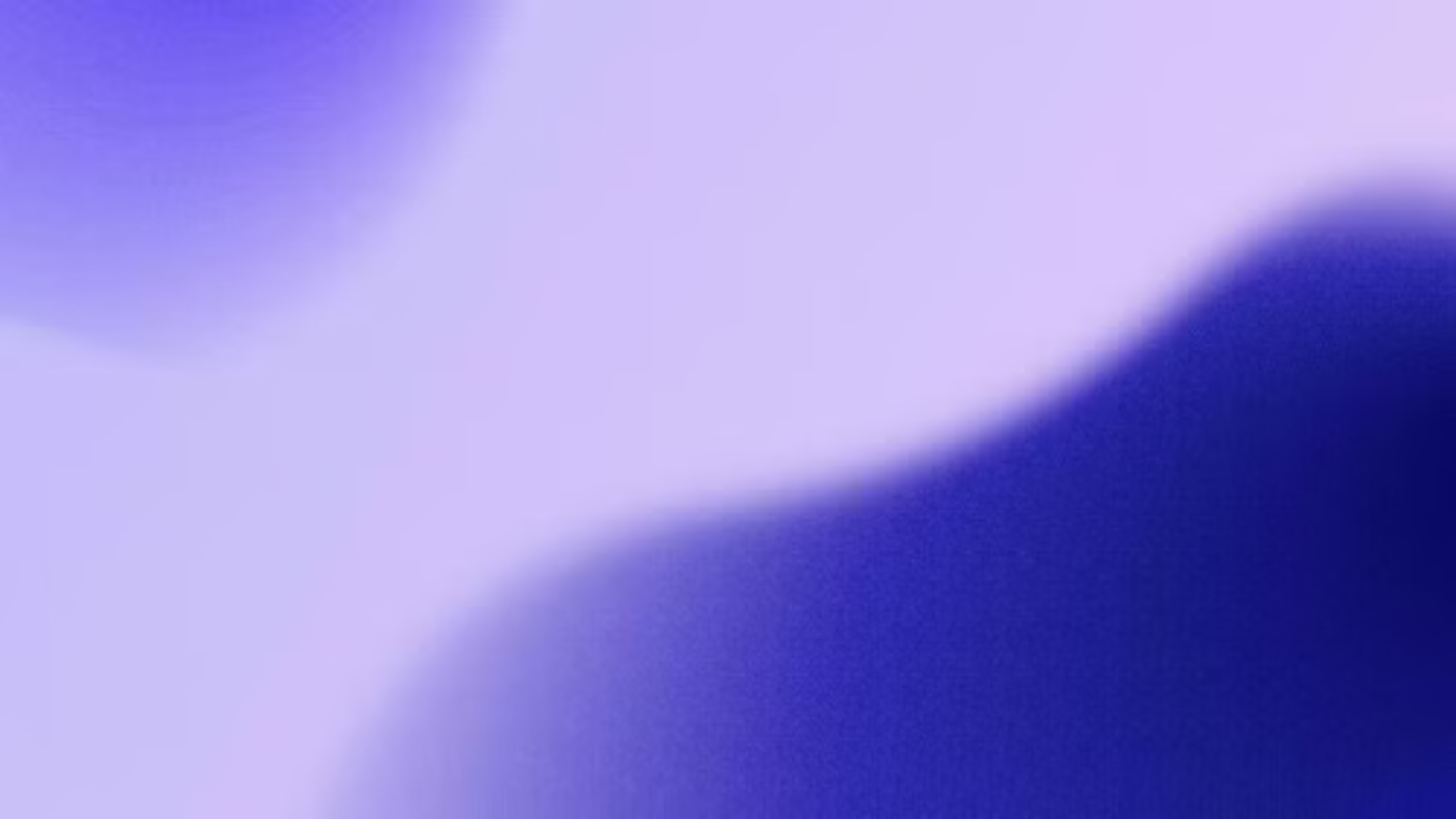 newUROKI.net
Причины суицидального поведения у подростков
Суицидальное поведение является комплексной проблемой, и зачастую трудно однозначно определить причины. Однако, часто подростки испытывают сильный стресс, давление со стороны сверстников и семьи, а также чувствуют себя изолированными и не понятыми. В некоторых случаях суицидальные мысли могут быть связаны с депрессией, тревогой или другими психическими расстройствами.
Депрессия
Трудности в школе
Семейные проблемы
1
2
3
Депрессия — часто встречается у подростков и характеризуется постоянной грустью, отсутствием интереса к жизни и потерей энергии.
Проблемы с учебой, плохие оценки, насмешки от сверстников могут усугублять чувство беспомощности и неуверенности.
Сложности в отношениях с родителями, развод или смерть близкого человека также могут привести к суицидальным мыслям.
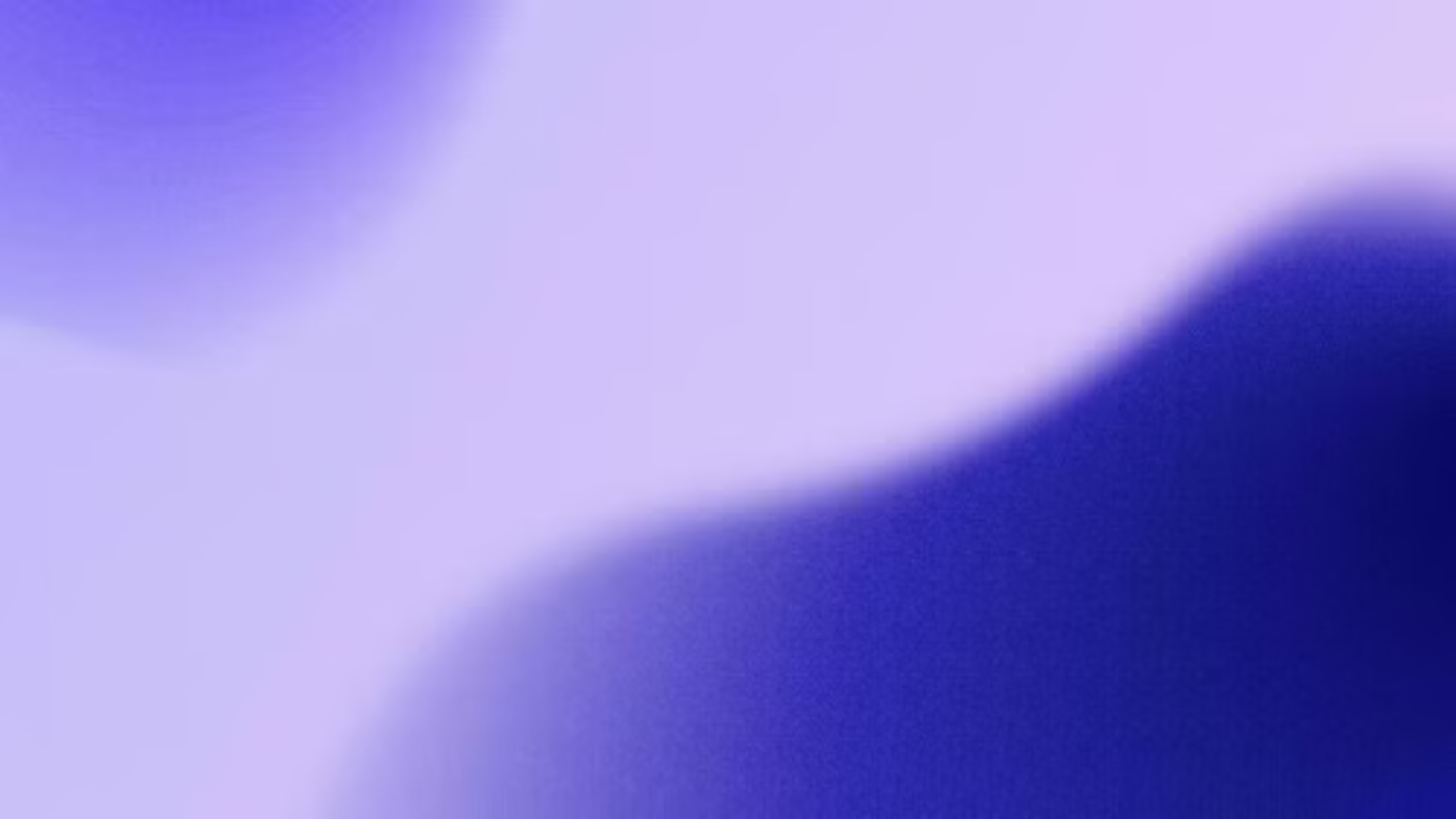 newUROKI.net
Признаки суицидального поведения
Важно быть внимательными к поведению подростков и учитывать признаки, которые могут сигнализировать о суицидальных мыслях.
Изменения в поведении
Изменения во внешности
Устные высказывания
Повышенная раздражительность, агрессивность, потеря интереса к увлечениям, отказ от контакта с друзьями, изменения в привычках питания и сна.
Неухоженный вид, отсутствие заботы о себе, появление порезов, синяков, шрамов.
Частые беседы о смерти, суициде, отчаянии. Прощальные письма, попытки отдать свои вещи.
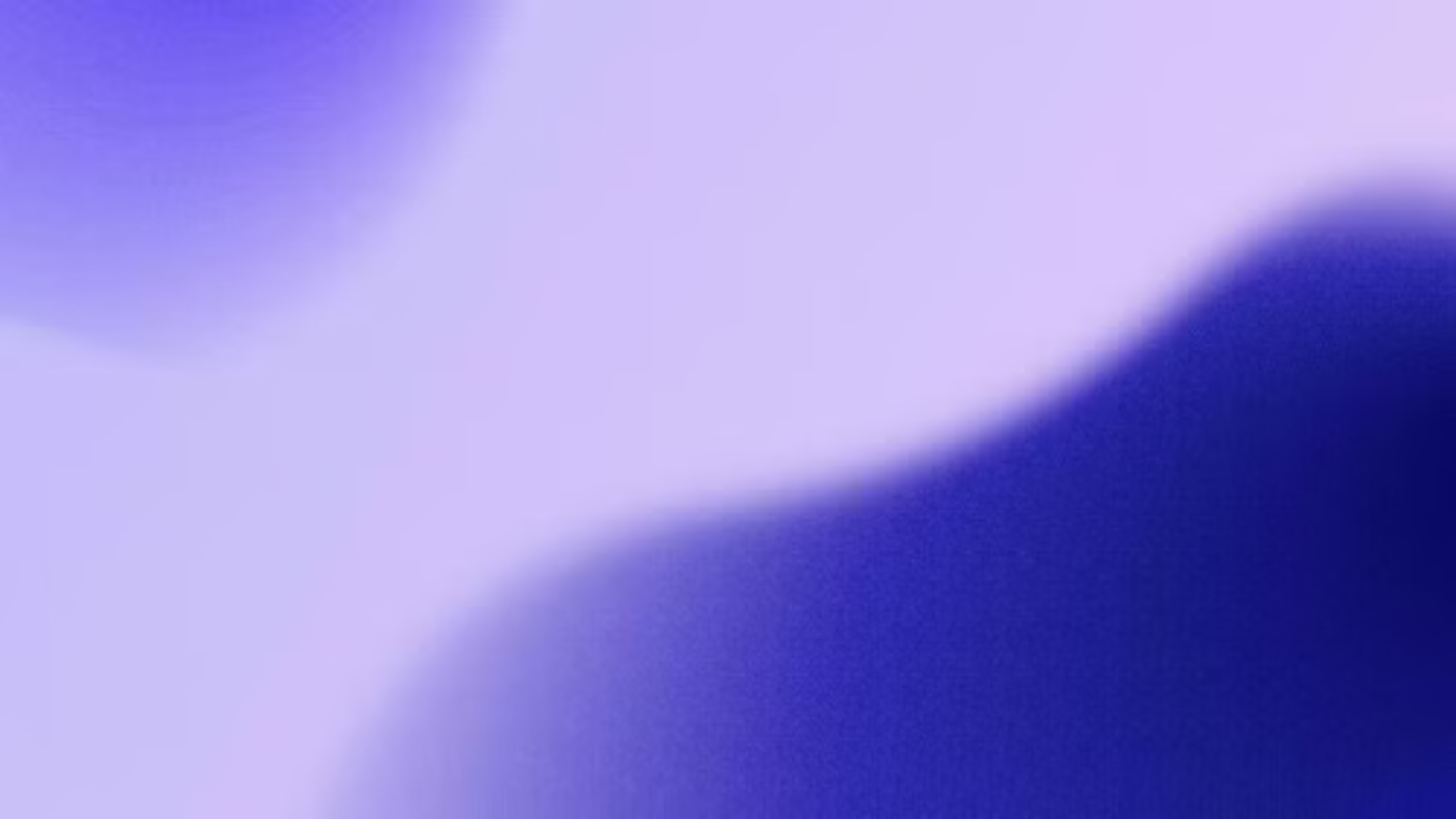 newUROKI.net
Методы профилактики суицидального поведения
Профилактика суицидального поведения — это комплексный подход, который включает в себя ряд мер, направленных на предотвращение возникновения суицидальных мыслей. Важно понять, что профилактика — это не только помощь тем, кто уже испытывает суицидальные мысли, но и предупреждение их возникновения.
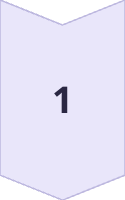 Образование
Проведение информационных кампаний, уроков и семинаров о суициде, его причинах, признаках и путях помощи.
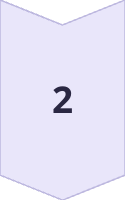 Поддержка
Обеспечение поддержки и понимания со стороны семьи, школы, сверстников, а также специалистов в области психического здоровья.
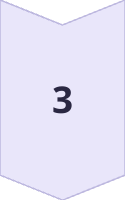 Доступность помощи
Обеспечение доступа к горячим линиям, центрам психологической помощи, специалистам в области психического здоровья.
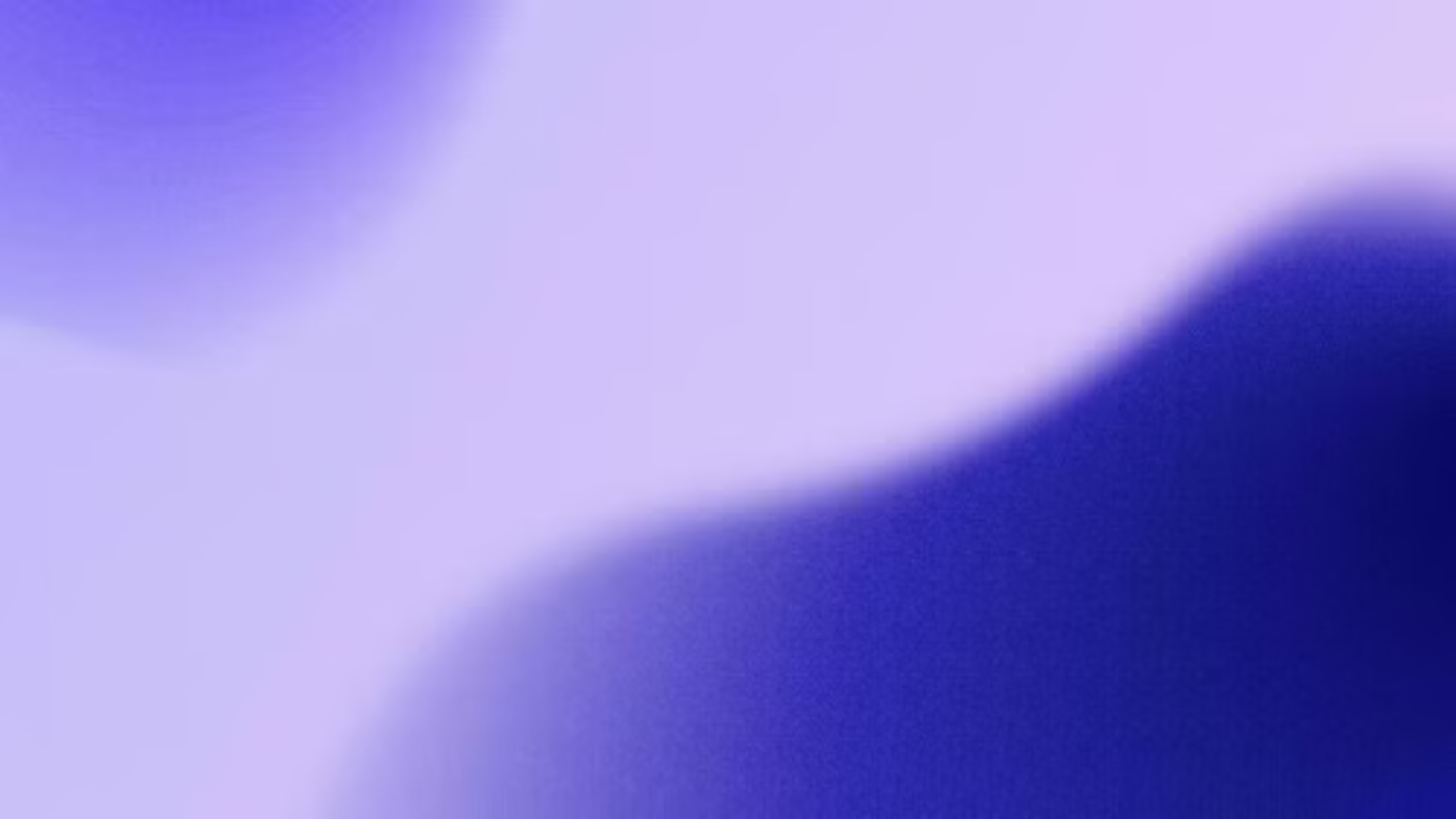 newUROKI.net
Роль школы и семьи в предотвращении детского суицида
Школа и семья играют ключевую роль в предотвращении детского суицида. Важно создать атмосферу доверительных отношений, где подростки чувствуют себя безопасными и могут открыто говорить о своих проблемах.
Школа
Семья
Проведение уроков и тренингов о суициде
Создание атмосферы любви, доверительных отношений и взаимопонимания в семье
Обучение педагогического состава определению и помощи подросткам с суицидальными мыслями
Открытое обсуждение проблем и чувств, не боясь осуждения и наказания
Создание атмосферы толерантности и взаимоуважения в школе
Своевременное обращение к специалисту в области психического здоровья, если подросток нуждается в помощи
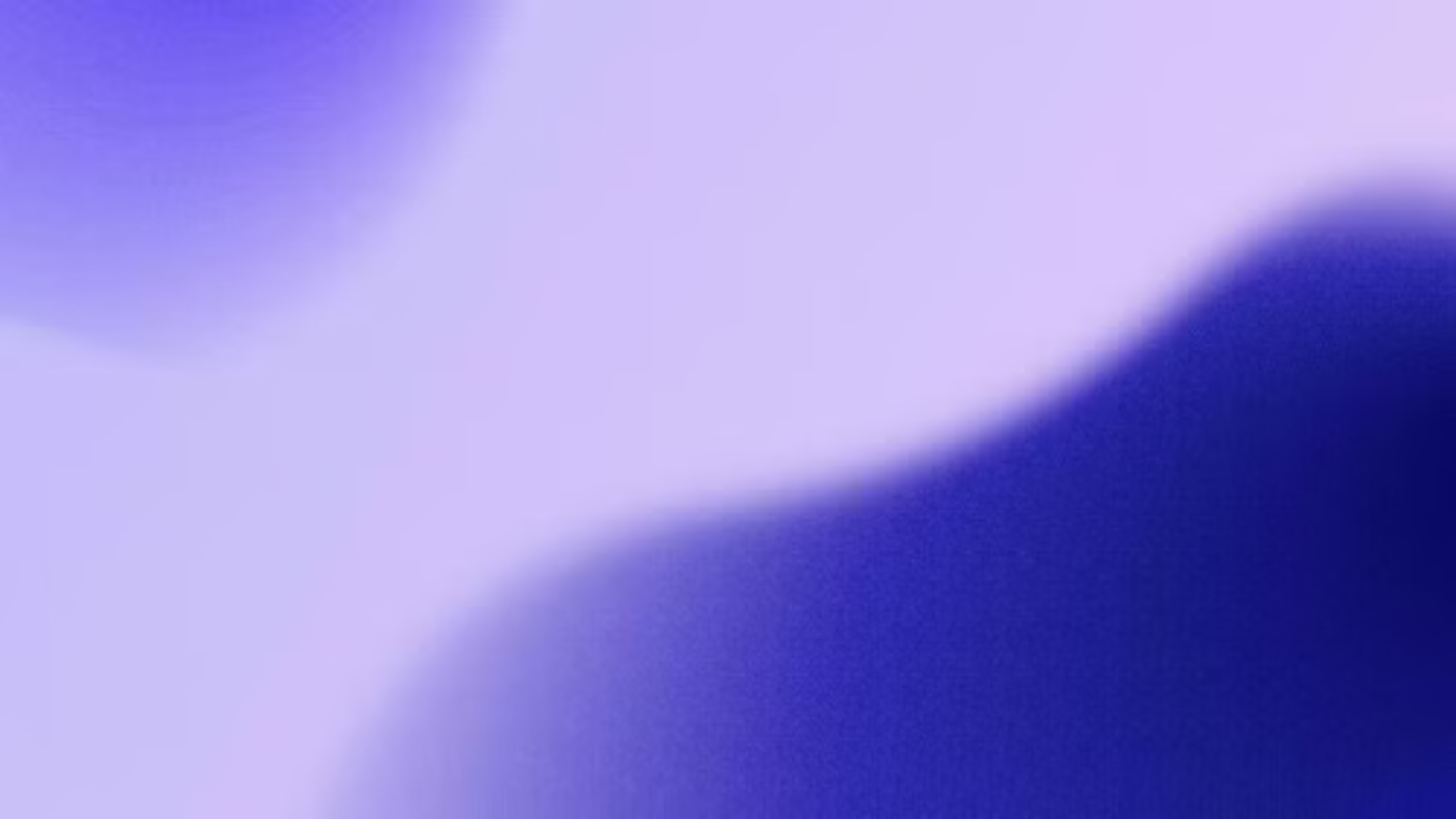 newUROKI.net
Куда обратиться за помощью?
Если вы или кто-то из ваших близких испытывает суицидальные мысли, не откладывайте обращение за помощью. Есть множество ресурсов, готовых оказать поддержку и помочь преодолеть трудности.
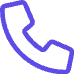 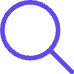 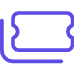 Горячая линия
Психолог
Группа поддержки
Существуют горячие линии по проблеме суицида, куда можно обратиться в любое время дня и ночи для получения консультации и поддержки.
Психолог — специалист, к которому можно обратиться для получения квалифицированной помощи в решении психологических проблем.
Группы поддержки — это отличная возможность пообщаться с людьми, проходящими через подобные трудности, и получить поддержку и взаимопонимание.